Introducing a new Access product variant Access 70 Magazine Large Letter
June 2020
Content
The Proposition  
Product Outline 
Our discussions with customers 
Benefits 
Key Dates 
Questions
2
The proposition
We are pleased to announce the launch of a variant to the Magazine Subscription Service available from  4th  January 2021 
The purpose of the service is to widen the range of magazines customers can send via the Magazine Subscription Service to items outside of the Mailmark specification allowing them to access the benefits of the service 

To demonstrate our long-term commitment to supporting the needs of our Publishing customers, we have listened to feedback on the Magazine Subscription Service launched in January last year and widened the items eligible

The new service provides price certainty with 24 months pricing announced at tariff and ability to send thicker magazine subscriptions
3
Access 70 Magazine Subscription Large Letter Service
The new variant will enable the mailing of items that are above the current limitations of the Subscription Mail service – above 10mm and/or 345mm x 245mm x 10mm
Mail producers will be required to adhere to all the existing Subscription Mail specifications excluding the size restrictions that have been relaxed
Pricing is TBD but will reflect the machinability and thickness/weight of the item and will require the segregation of different thickness of items by title (less than or more than 10mm) if this varies within title
Customer responses to the product development discussions
A manual Subscription variant would work well enabling a redesign of our magazine i.e. thickness
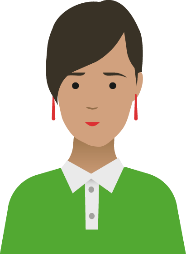 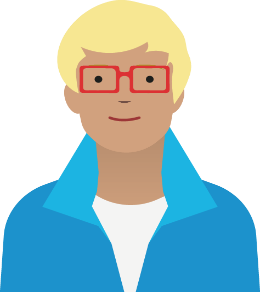 Allows a wider range of wraps that previously were excluded due to the MailMark only specification
Can add multiple inserts to the title
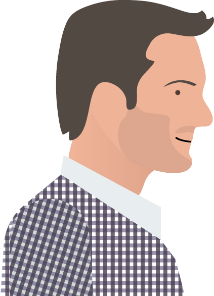 5
Benefits
All Large Letter items can access the service widening the items that can access the Magazine Subscription Service (above 10mm or larger than 345mm x 245mm x 10mm)

 Customers can access Subscription Mail pricing including 24 months price certainty
6
Key Dates
Any Questions?
7